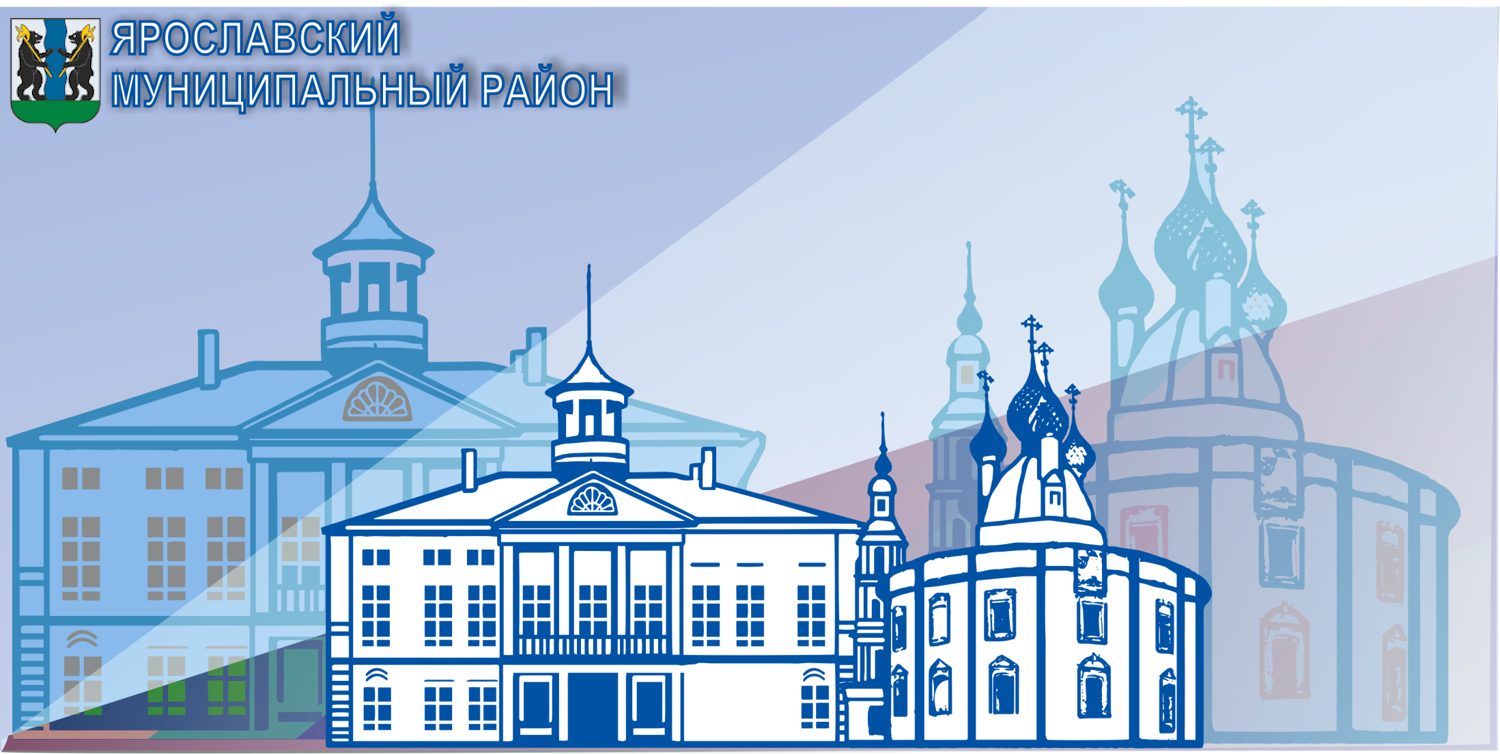 Комитет по управлению муниципальным имуществом Администрации Ярославского муниципального  района Ярославской области
Аукцион на право заключения договора аренды земельного участка, расположенного  по адресу: Российская Федерация, Ярославская область, Ярославский район, Кузнечихинский сельский округ, в районе д. Юрятино.
Мероприятия по подготовке и организации аукциона на право заключения договора аренды земельного участка проведены  в соответствии   со статьей 39.11. Земельного кодекса Российской Федерации, на основании заявления юридического лица об утверждении схемы расположения земельного участка на кадастровом плане территории для сельскохозяйственного использования, поступившего в адрес Администрации Ярославского муниципального района Ярославской области 22.12.2020. 
        При формировании данного земельного участка соблюдены требования земельного и градостроительного законодательства.
Информация о характеристиках земельного участка
Земельный участок образован путем раздела земельного участка с кадастровым номером 76:17:061701:1045, находящегося в муниципальной собственности.
Местоположение: Российская Федерация, Ярославская область, Ярославский район, Кузнечихинский сельский округ, в районе                      д. Юрятино.
Площадь земельного участка – 10010 кв.м.
Кадастровый номер земельного участка: 76:17:061701:1984.
Категория земель: земли сельскохозяйственного назначения.
Разрешенное использование земельного участка: для сельскохозяйственного использования.
Обременения: земельный участок не обременен правами третьих лиц, в залоге, в споре и под арестом не состоит.
Информация о характеристиках земельного участка
Ограничения использования земельного участка:  земельный участок расположен в зоне с особыми условиями использования территории с учетным номером 76.17.2.52 на площади 1773 кв.м - охранная зона ВЛ-110 кВ "Тверицкая 1,2 " на территории Ярославского района Ярославской области.
В соответствии с Правилами землепользования и застройки Кузнечихинского сельского поселения Ярославского муниципального района Ярославской области земельный участок расположен в зоне        СХ-1 - «Зона сельскохозяйственных угодий».  Для зоны сельскохозяйственных угодий градостроительный регламент не устанавливается.
Описание земельного участка
Земельный участок находится за границами населенного пункта                           д. Юрятино. Организованный подъезд к участку возможен при его обустройстве, посредством земельного участка с кадастровым номером 76:17:061701:1045. Полностью расположен в 5 подзоне приаэродромной территории аэропорта Ярославль (Туношна), в которой запрещено размещать опасные производственные объекты, ограничения использования объектов недвижимости и осуществления деятельности должны обеспечивать безопасность выполнения полёта. Расположен в зоне возможного катастрофического затопления территории. Расположен в охранной зоне ВЛ, требуется соблюдение режима охранных зон ЛЭП                     в соответствии с постановлением Правительства РФ от 24.02.2009 № 160 «О порядке установления охранных зон объектов электросетевого хозяйства и особых условий использования земельных участков, расположенных в границах таких зон». В границах земельного участка отсутствуют объекты культурного наследия, включенные в единый государственный реестр объектов культурного наследия (памятников истории и культуры) народов Российской Федерации.
Условия проведения аукциона
Аукцион проводится в соответствии с требованиями Земельного кодекса Российской Федерации и является открытым по составу участников и по форме подачи предложений о размере ежегодной арендной платы за  земельный участок. 

Срок аренды – 5 лет
Начальный размер годовой арендной платы – 6 095 рублей.
Шаг аукциона – 100 рублей;
Размер задатка для участия в аукционе – 3 047 рублей.

     Аукцион проводится путем повышения начальной цены на «шаг аукциона».  
     По результатам аукциона определяется победитель, предложивший в ходе торгов наибольший размер ежегодной арендной платы за земельный участок. 
     По итогам аукциона составляется протокол, который является основанием для заключения договора аренды земельного участка, предоставленного по результатам аукциона.
Расположение земельного участка
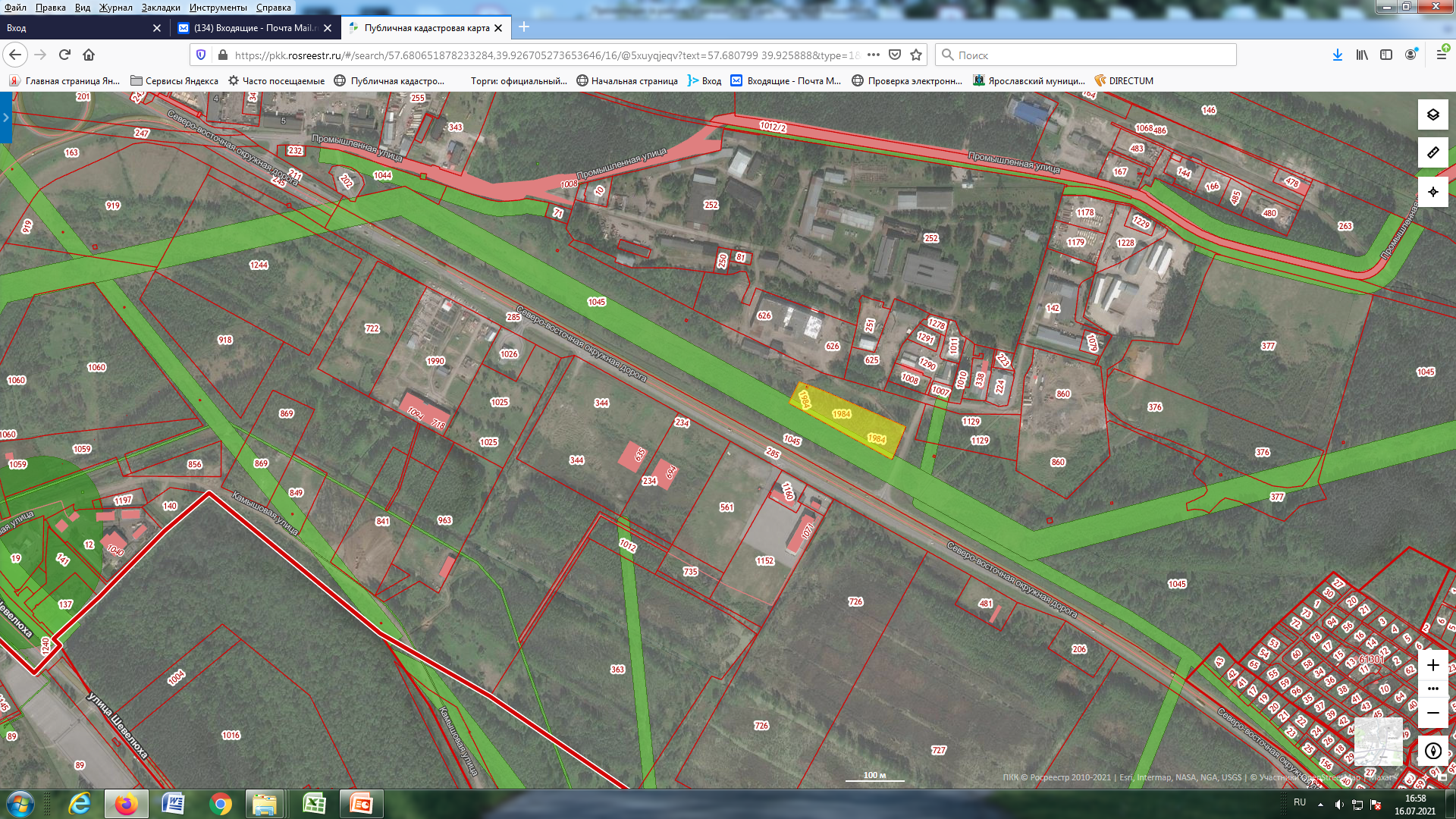 Схематичное обозначение доступа         к земельному участку по существующим дорогам
доступ  к земельному участку осуществляется при съезде с автомобильной дороги общего пользования регионального значения северо-восточной окружной автомобильной дороги г. Ярославля, затем по земельному участку для размещения линейного объекта – автодороги, образованного в соответствии с утвержденным проектом планировки (проектом межевания в составе проекта планировки)
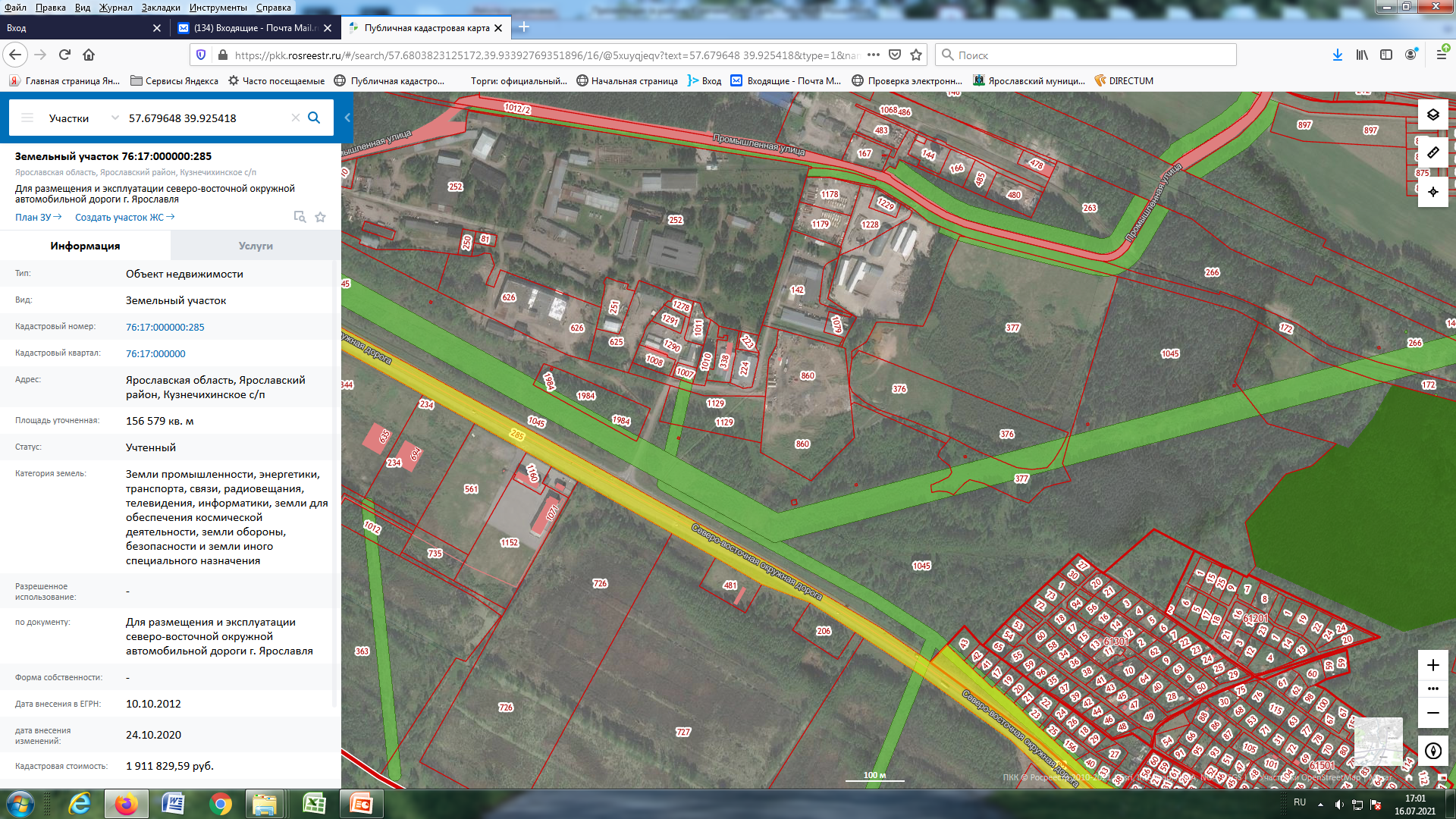 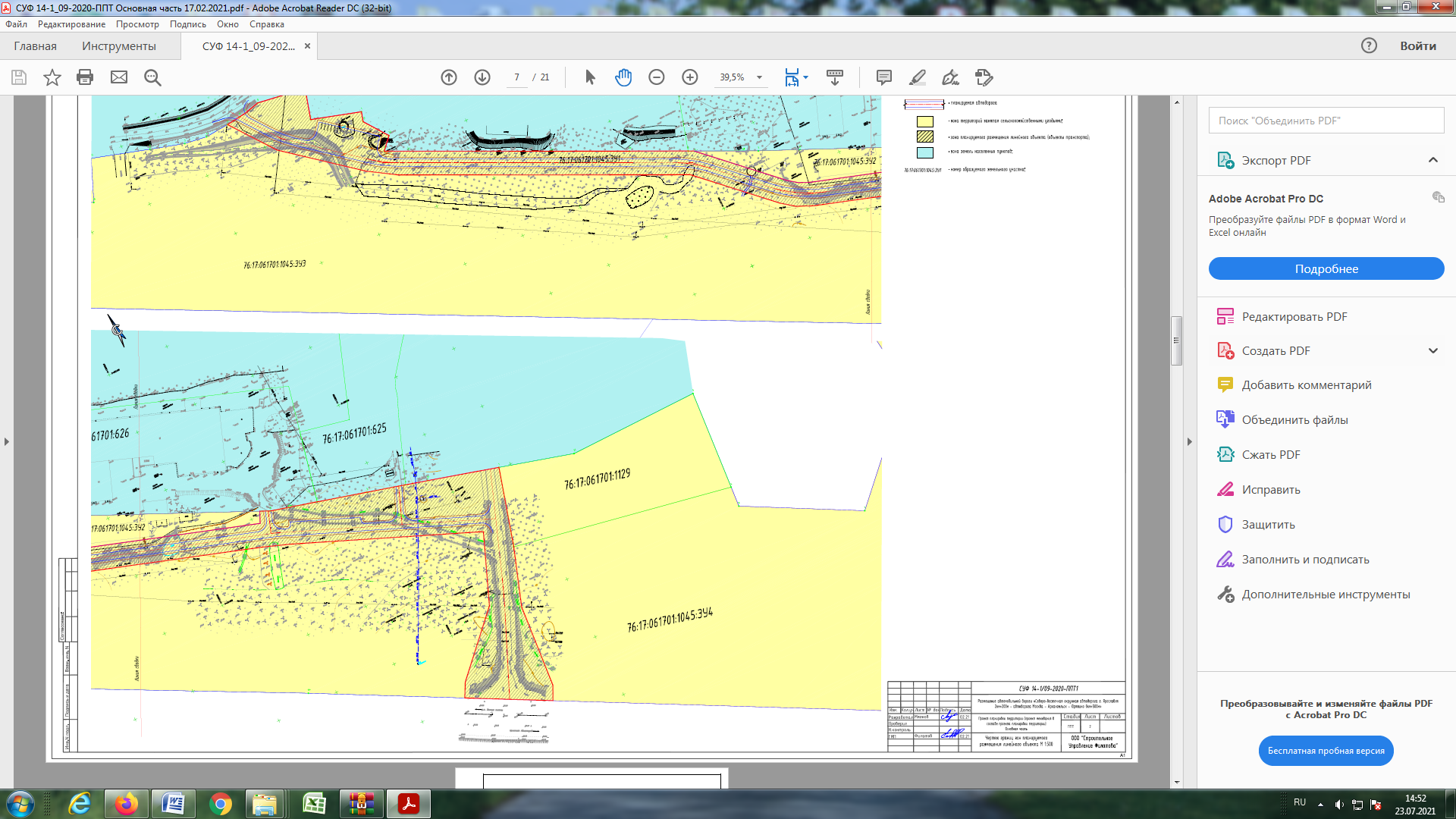 Из проекта межевания картинку найти и вставить
Спасибо за внимание!